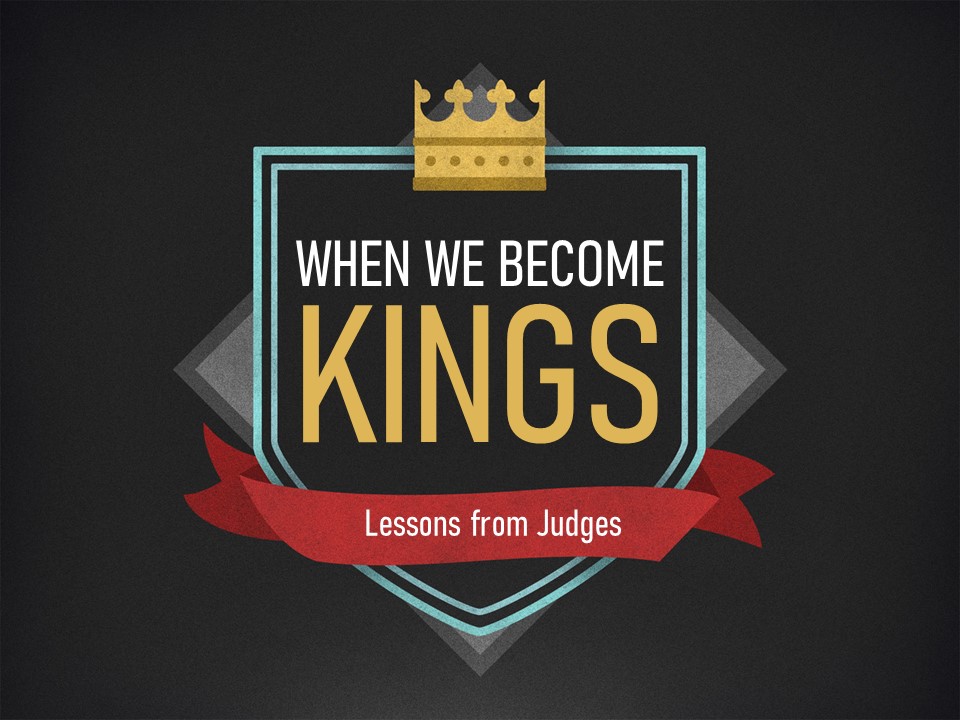 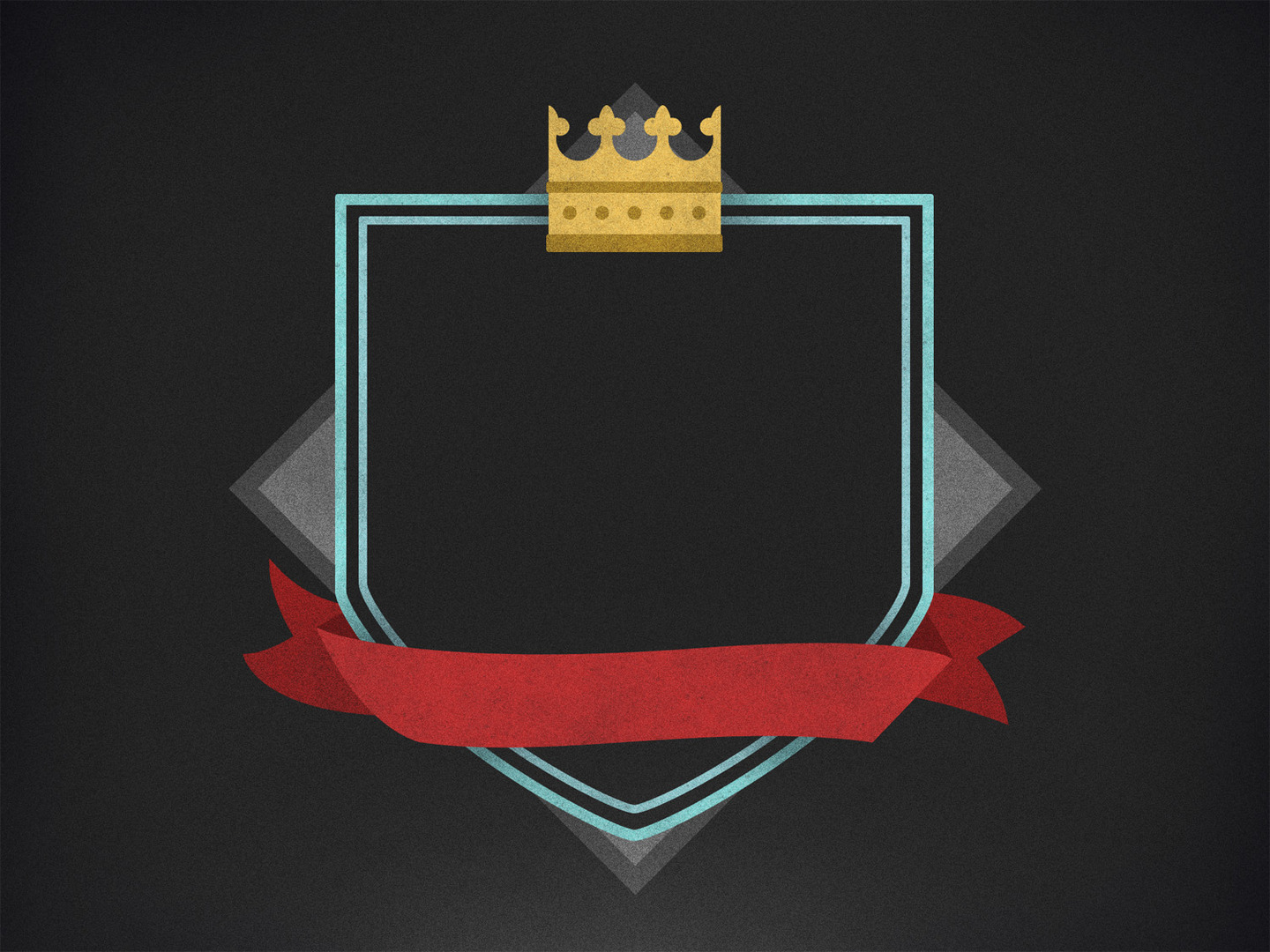 And now the end is hereAnd so I face that final curtain.My friend I'll say it clearI'll state my case, of which I'm certainI've lived a life that's fullI traveled each and every highwayAnd more, much more than thisI did it my way.

-Frank Sinatra, My Way
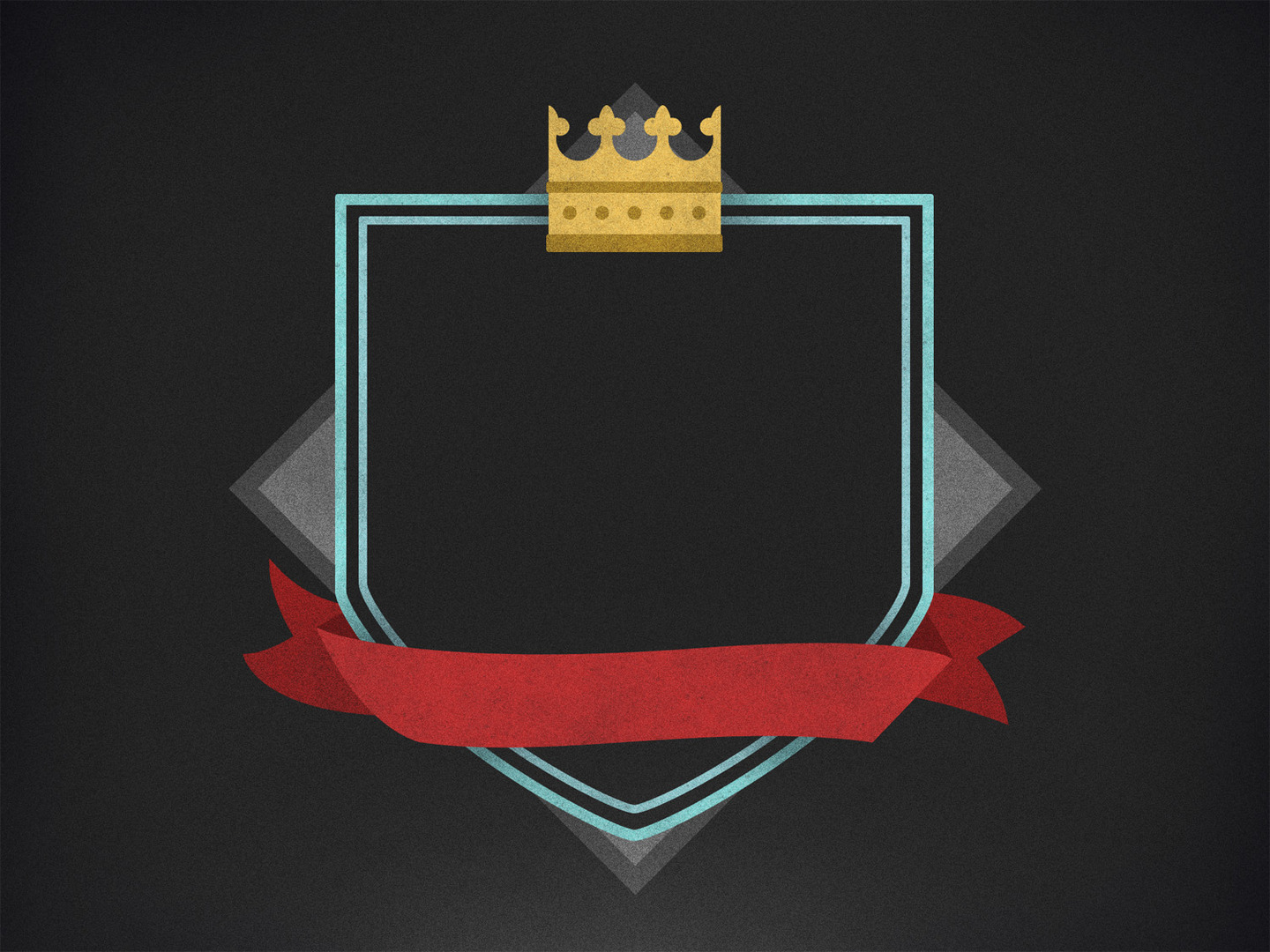 Being our own authority is appealing, but devastating (Pr. 16:25)
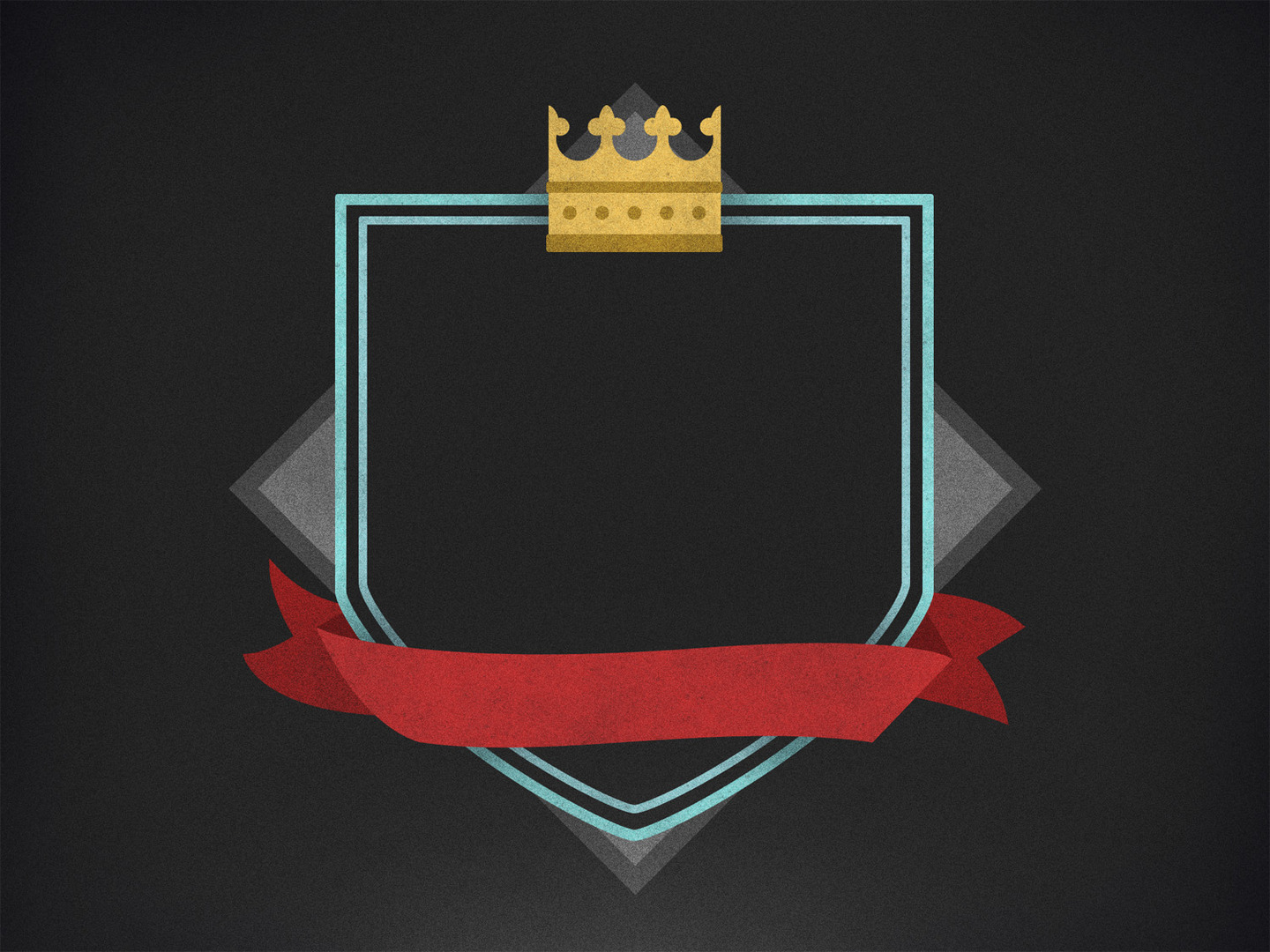 The Book of Judges

Begins around 20 years after Israel entered Canaan.

Tells the story of subsequent generations who “did it their way” (see 2:10).

A repeated cycle (see 2:11-19; 3:7-12)
Israel sins 
God disciplines
Israel’s sorry
God delivers
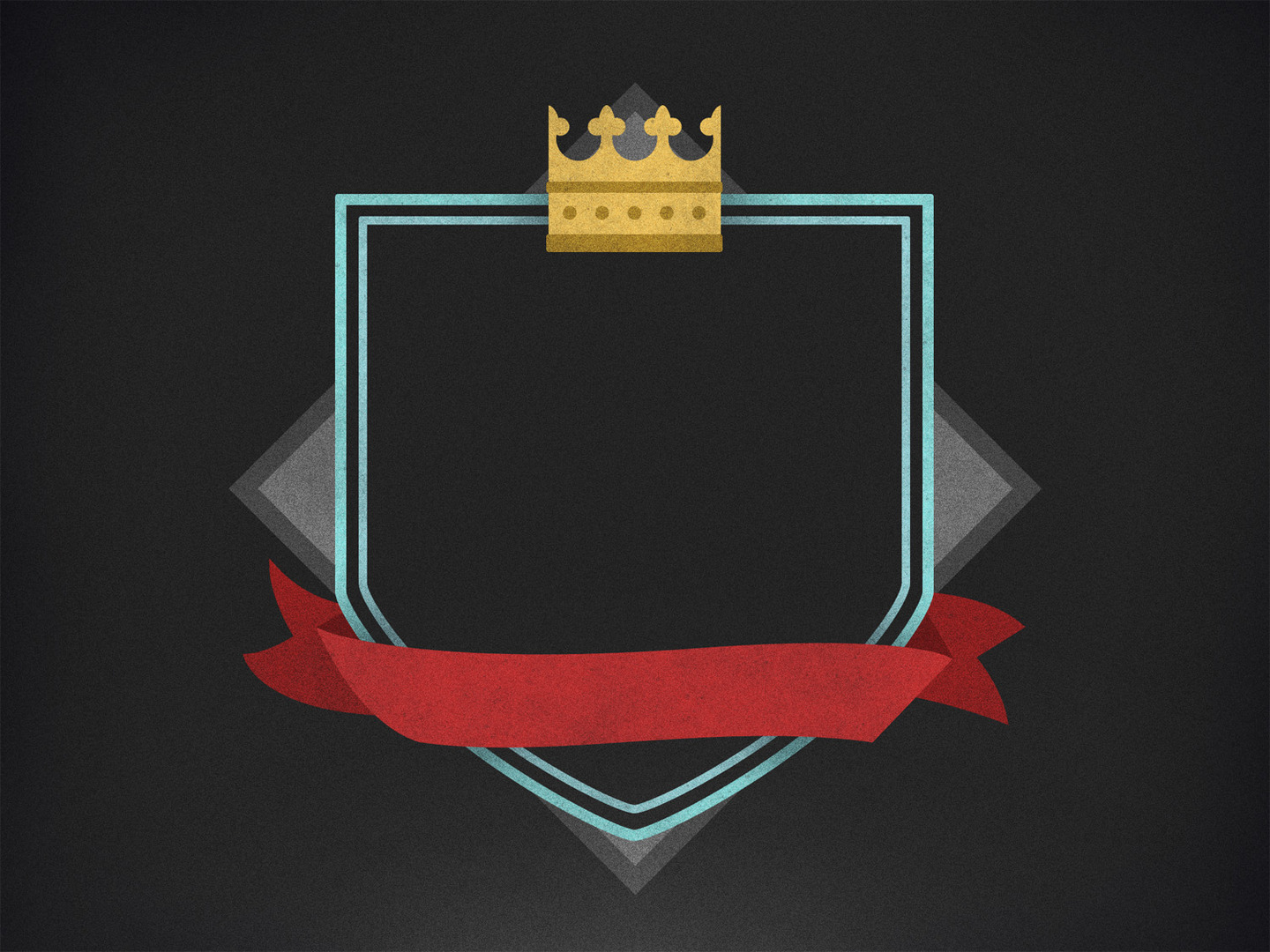 The Book of Judges

In those days there was no king in Israel (17:6; 18;1; 19:1; 21:25)

17:6 and 21:25 include, “everyone did what was right in their own eyes”

They had the BEST King (Ex. 19:6)!
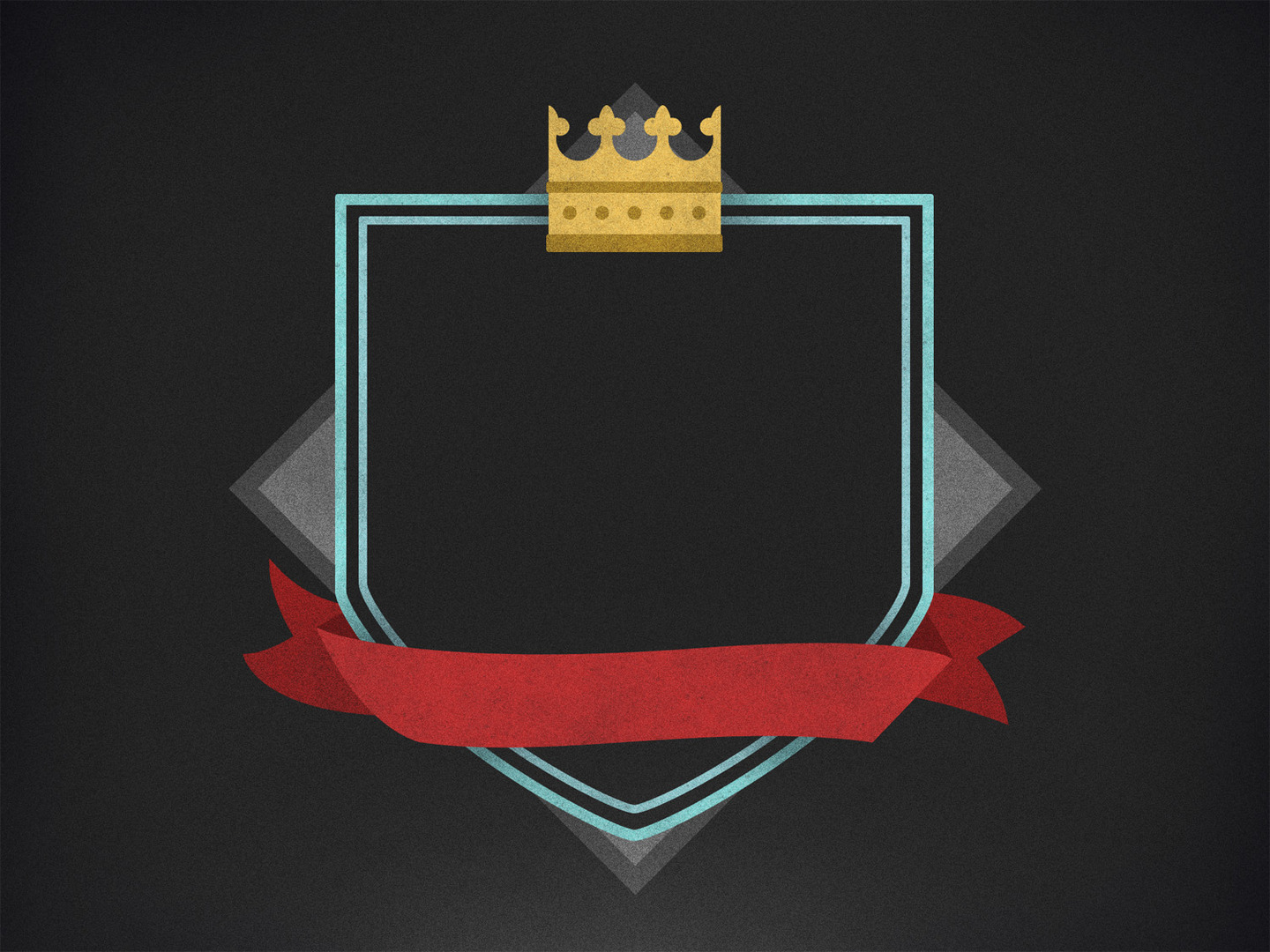 Being Their Own Kings

Failed to drive out the inhabitants

God had commanded this                       (Ex. 23:31b-33; Deut. 7:2; Josh. 23:11-13)

8x in Judges 1 the tribes “did not drive out” the inhabitants.

Possibly thought they had a better idea than God (see 1:30)
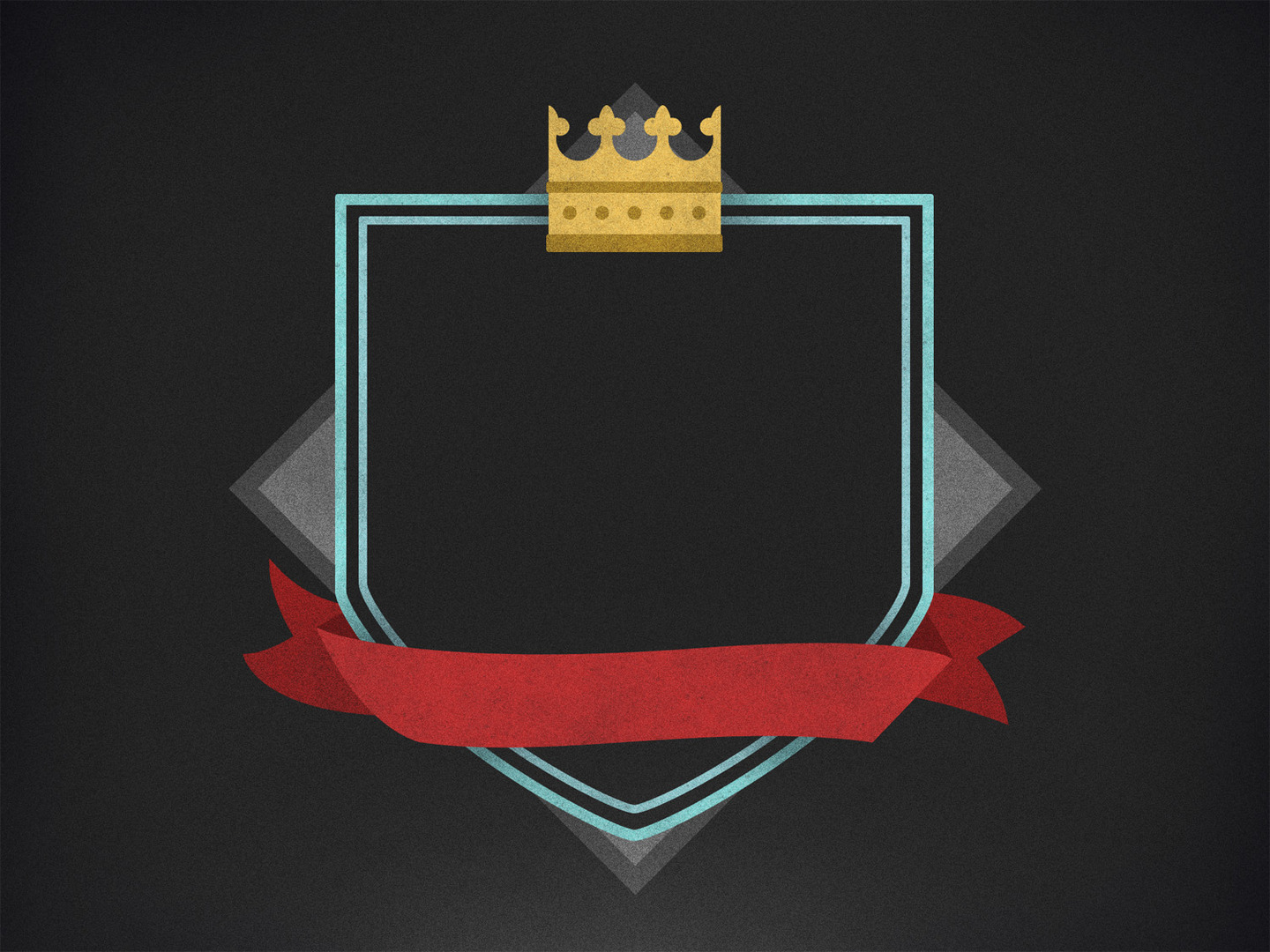 God has commanded that we drive sin from our lives (Col. 3:4-6; Rom. 6:11).

Have we? Or do we allowing some to hang around?
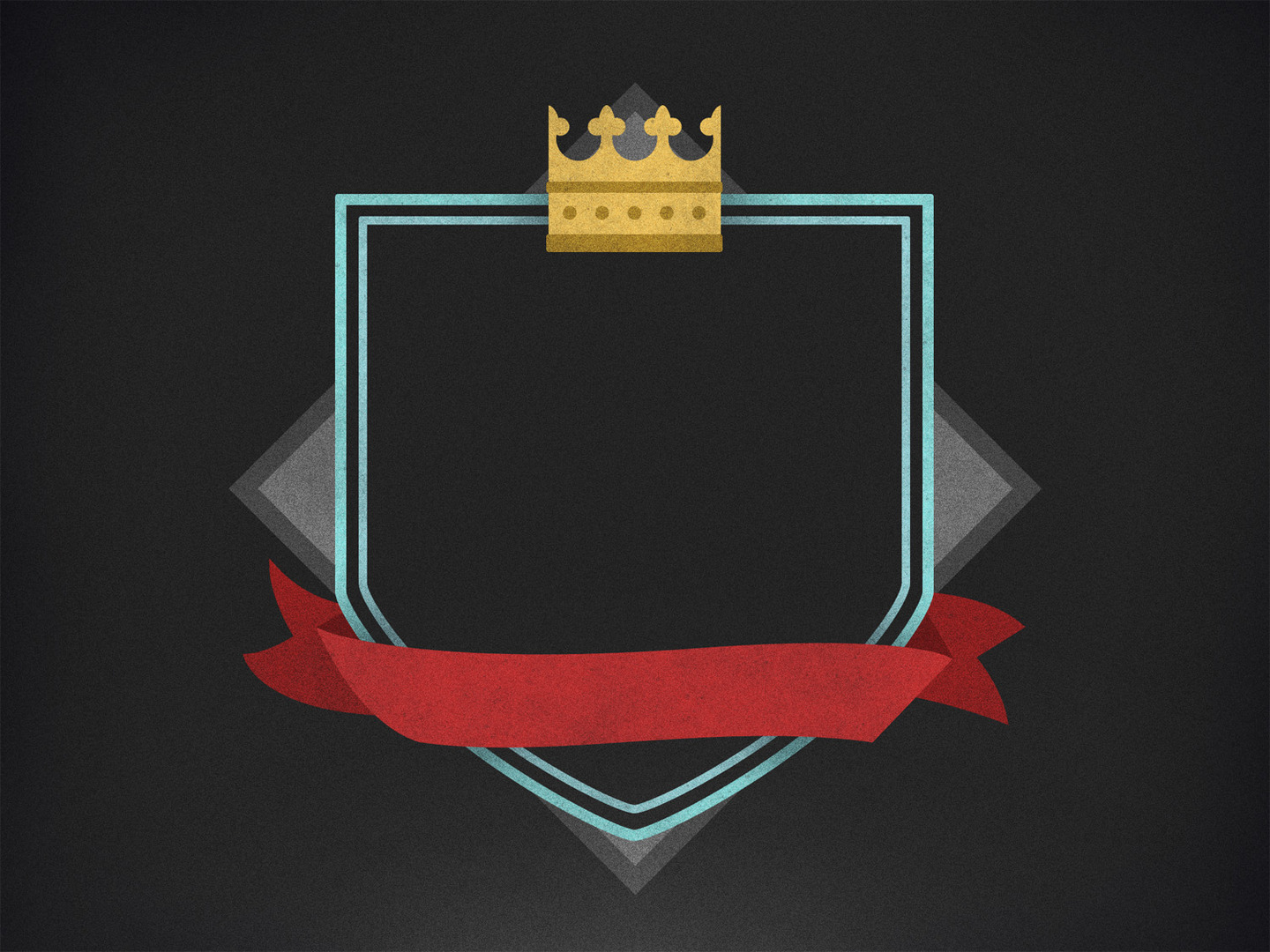 Being Their Own Kings

Pursued idols (2:11-13)

Other “gods” would supposedly bring benefit to their lives. 

For Israel, they brought trouble!
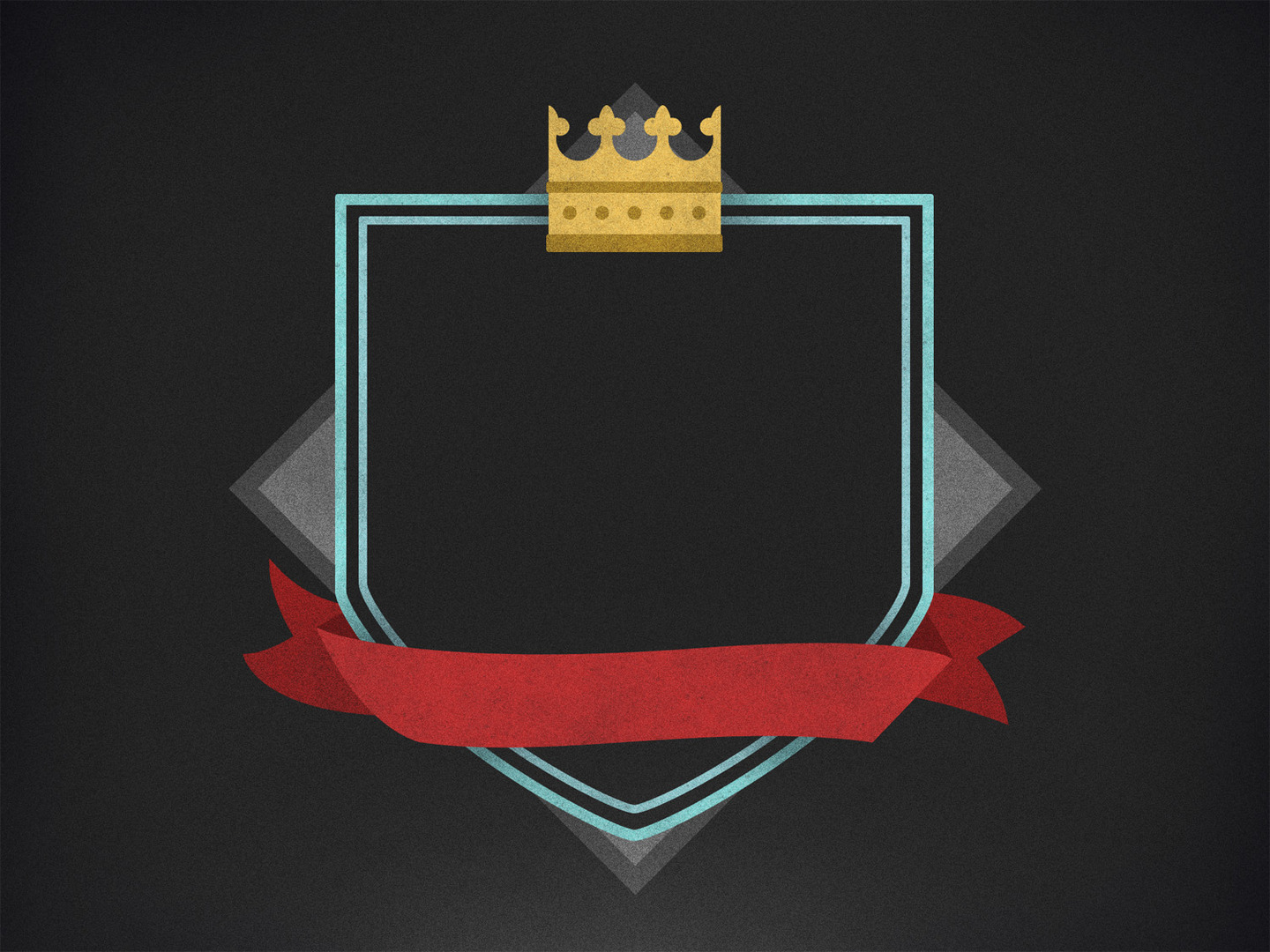 The pursuit of anything or anyone above God is idolatry. This way of living often leads to chaos.
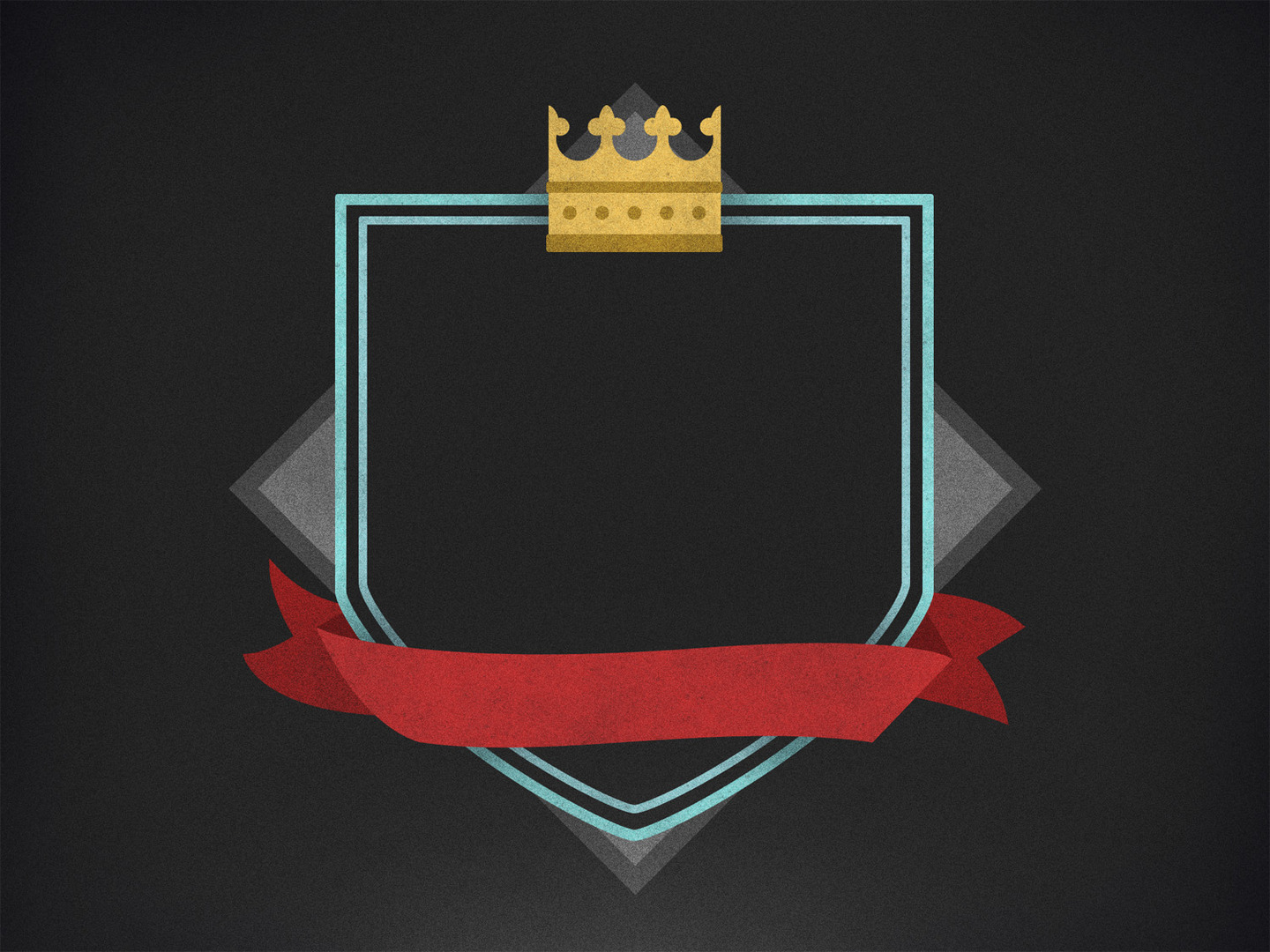 Being Their Own Kings

Refused to Change 

Once delivered, they would eventually find themselves back in sin. 

God called them, “stubborn” (2:19)

Consider 3:12; 4:1; 8:33; 10:5 and 13:1
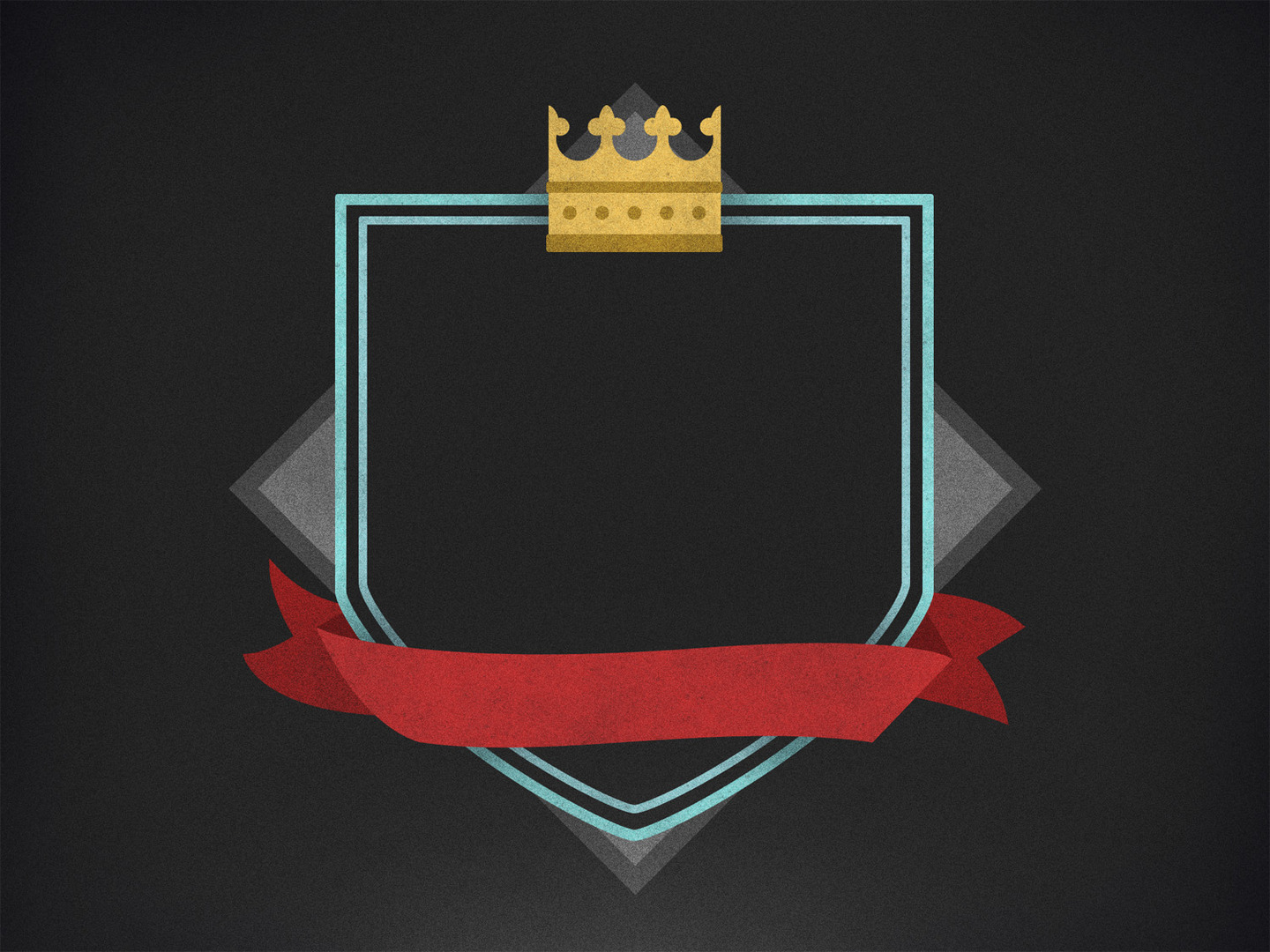 Genuine change leads to lasting change         (2 Cor. 7:10)
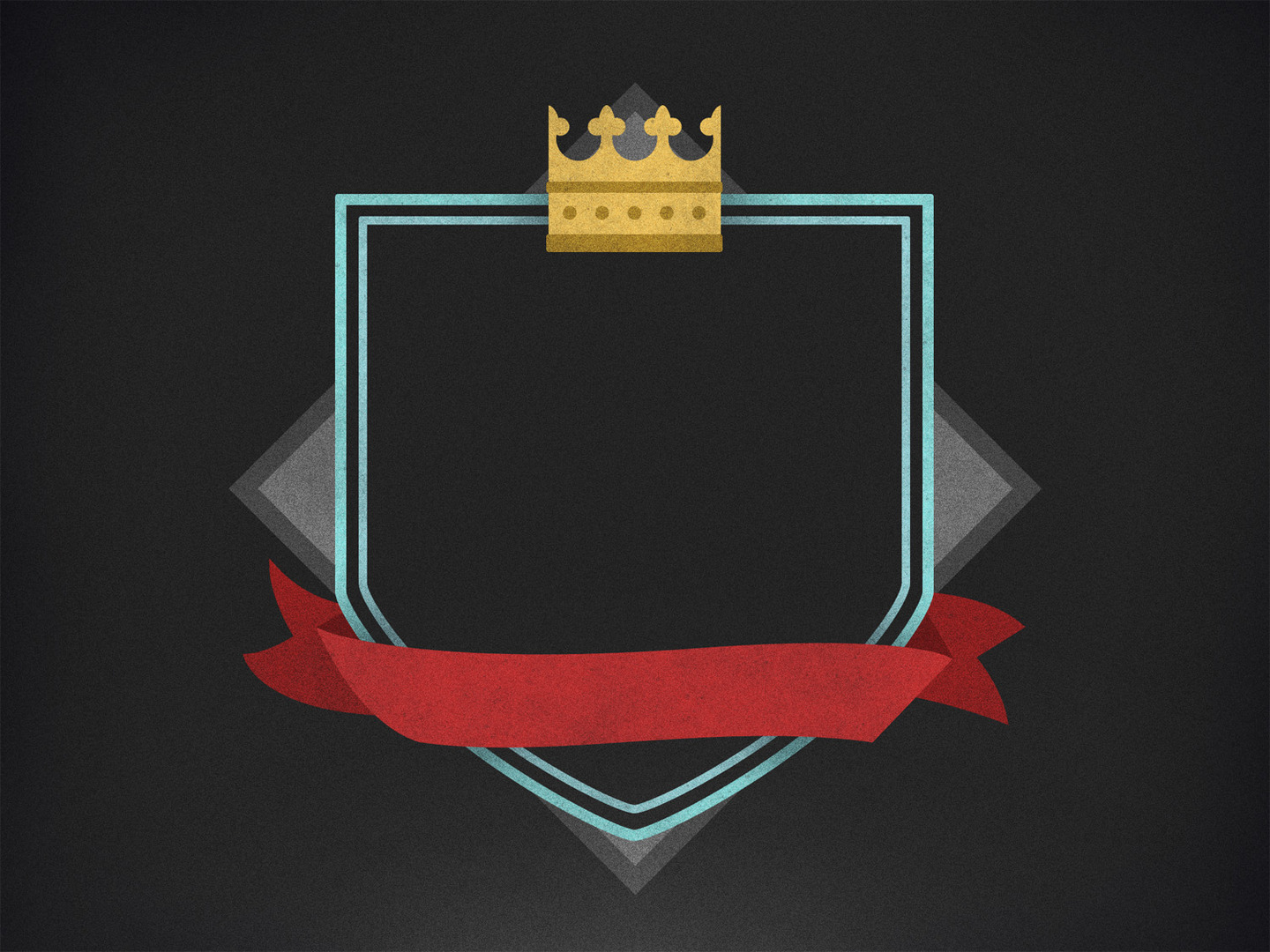 God is the faithful, forgiving, 
and loving King.
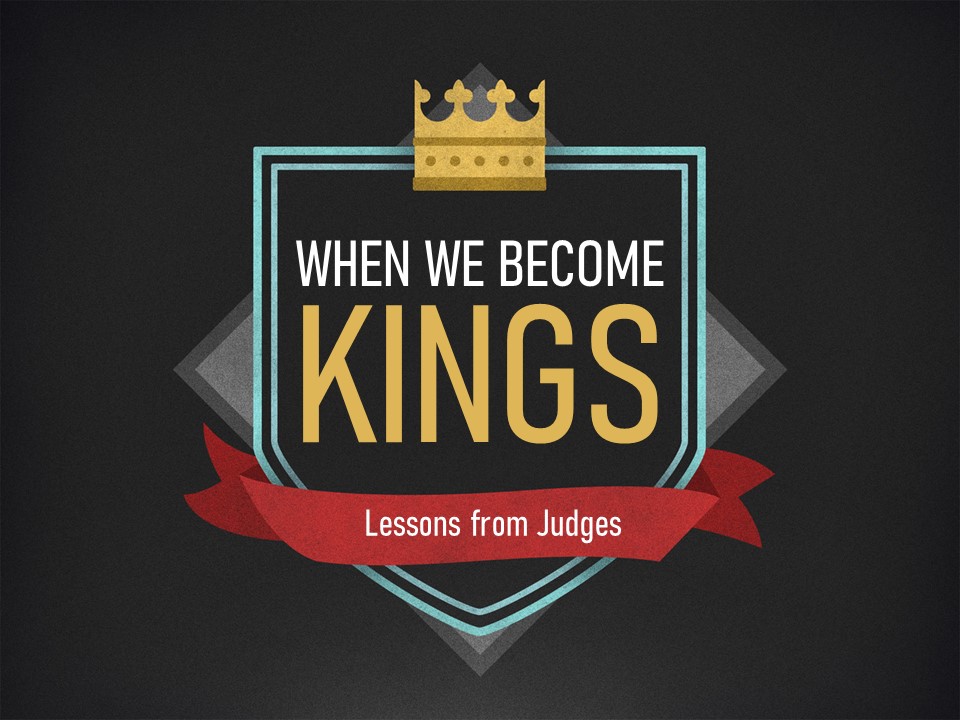